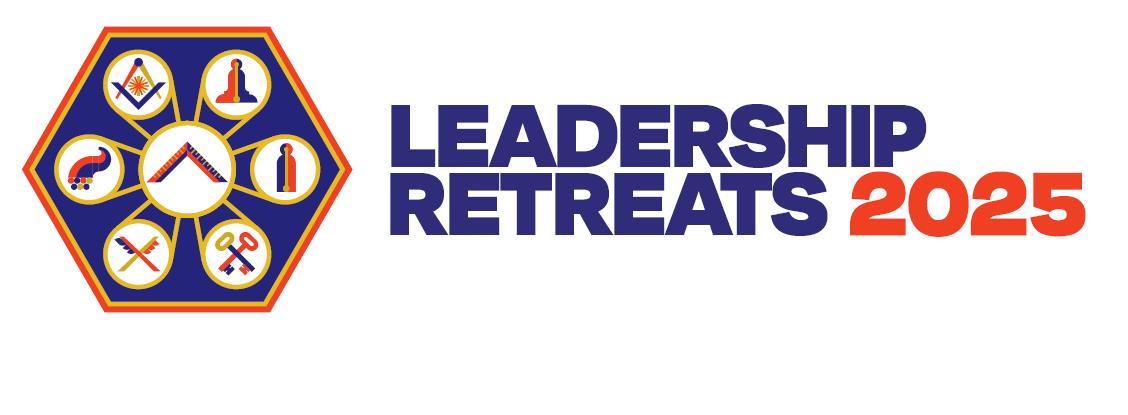 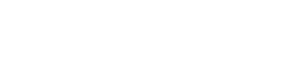 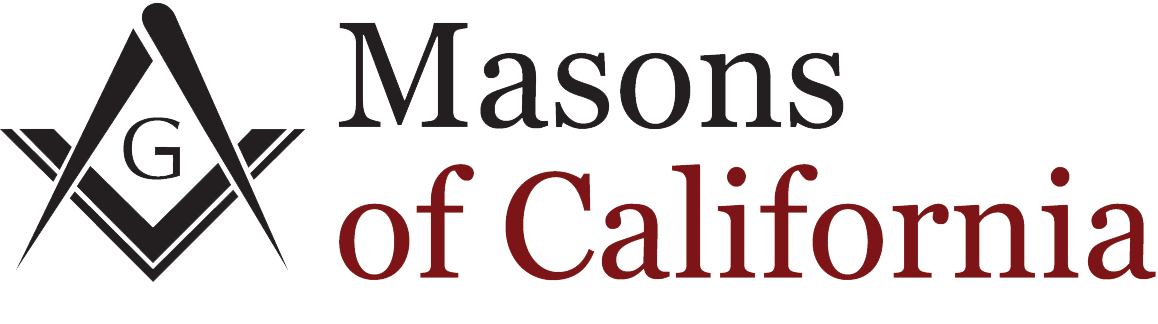 HOW DO WE TALK ABOUT OURSELVES?
Talking About Freemasonry:
Part II
Emily LimónChief Communications Officer
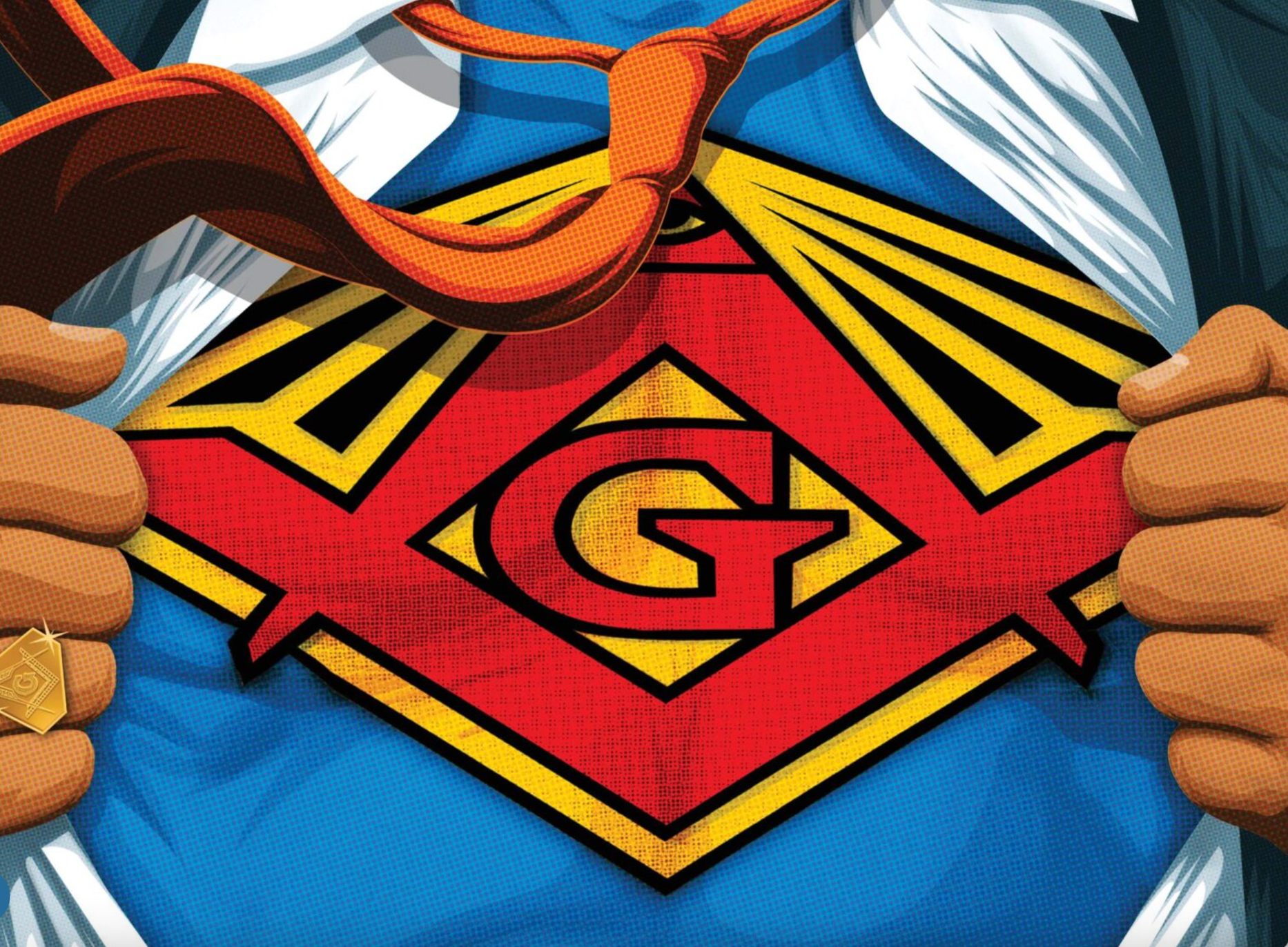 The Caregiver/Hero
A.K.A.
The Mason
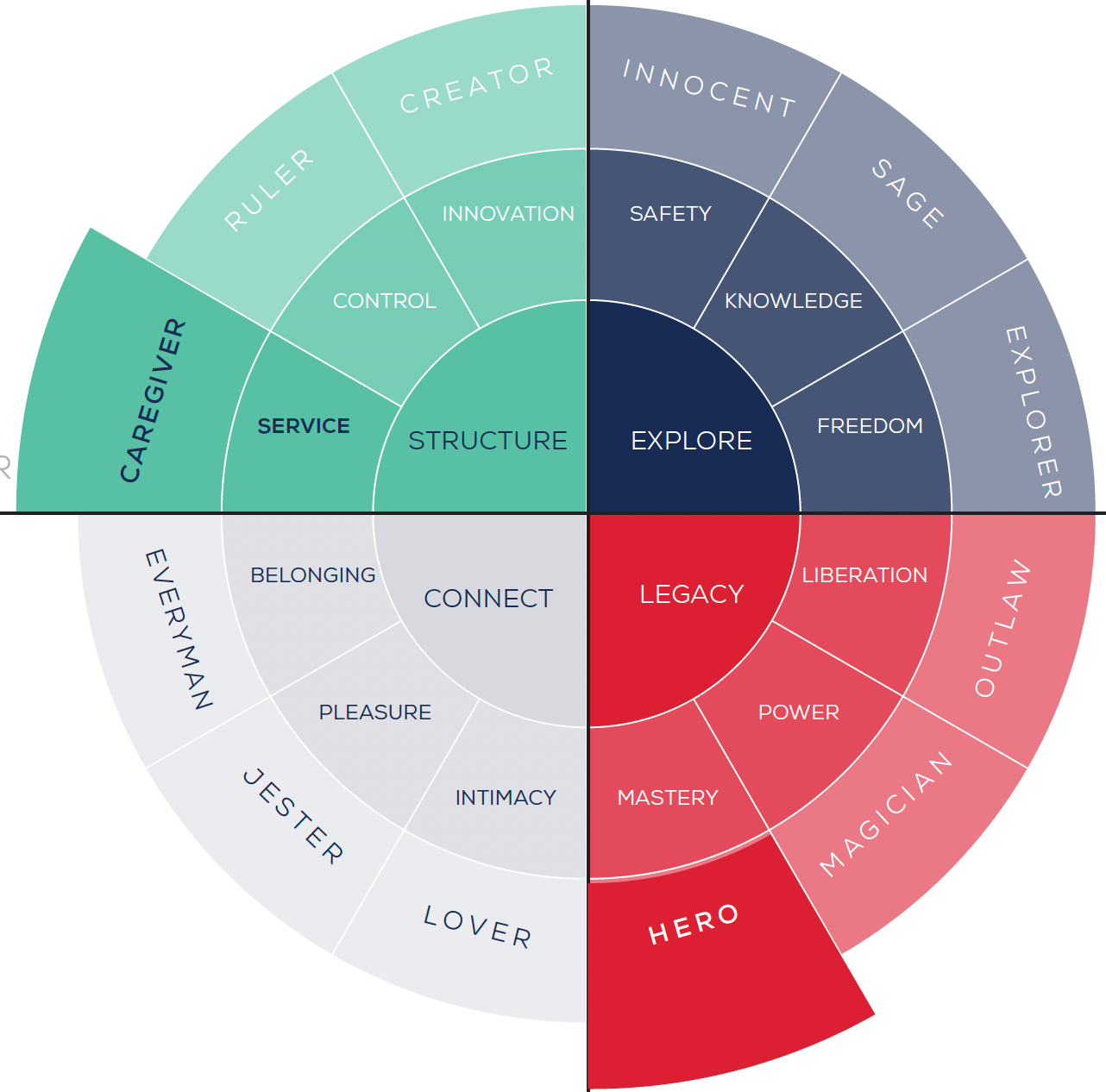 The Caregiver/Hero
"Be the change you want to see in the world."
Brand Message
There's no greater satisfaction than helping someone.  Together we can improve our world and make a difference.
Brand Voice
Caring, Inclusive, Bold, Ambitious
Drivers
Service, Stability, Inspiration, Growth
Fears
Selfishness, Neglect, Weakness, Incompetence
THE WHAT, THE WHY, THE WAY
OUR WHAT (Mission)
We build strong communities through friendship, service and self-improvement.
OUR WHY (Vision, Purpose)
To inspire a world in harmony.
OUR WAY (Impact, Values)
We build in our members a foundation of values focused on service, integrity and a sense of belonging.  By strengthening our moral character, we are able to affect positive change in the wider world.
Our Brand Message
Masons are builders.
Where once we built magnificent structures, today we build character. Steeped in tradition and ceremony, our values are based on a bedrock of friendship and philanthropy.
We believe that harmony between diverse individuals is a powerful force for good.
And just as ancient stonemasons perfected their craft, we employ timeless lessons that create meaningful change in ourselves, stronger communities around us, and a better world for all.
THREE QUESTIONS
What word or phrase jumps out at you most?
3.  How does The Hero show up?
2. How does The Caregiver show up?
Masons are builders.
Where once we built magnificent structures, today we build character. Steeped in tradition and ceremony, our values are based on a bedrock of friendship and philanthropy.
We believe that harmony between diverse individuals is a powerful force for good.
And just as ancient stonemasons perfected their craft, we employ timeless lessons that create meaningful change in ourselves, stronger communities around us, and a better world for all.
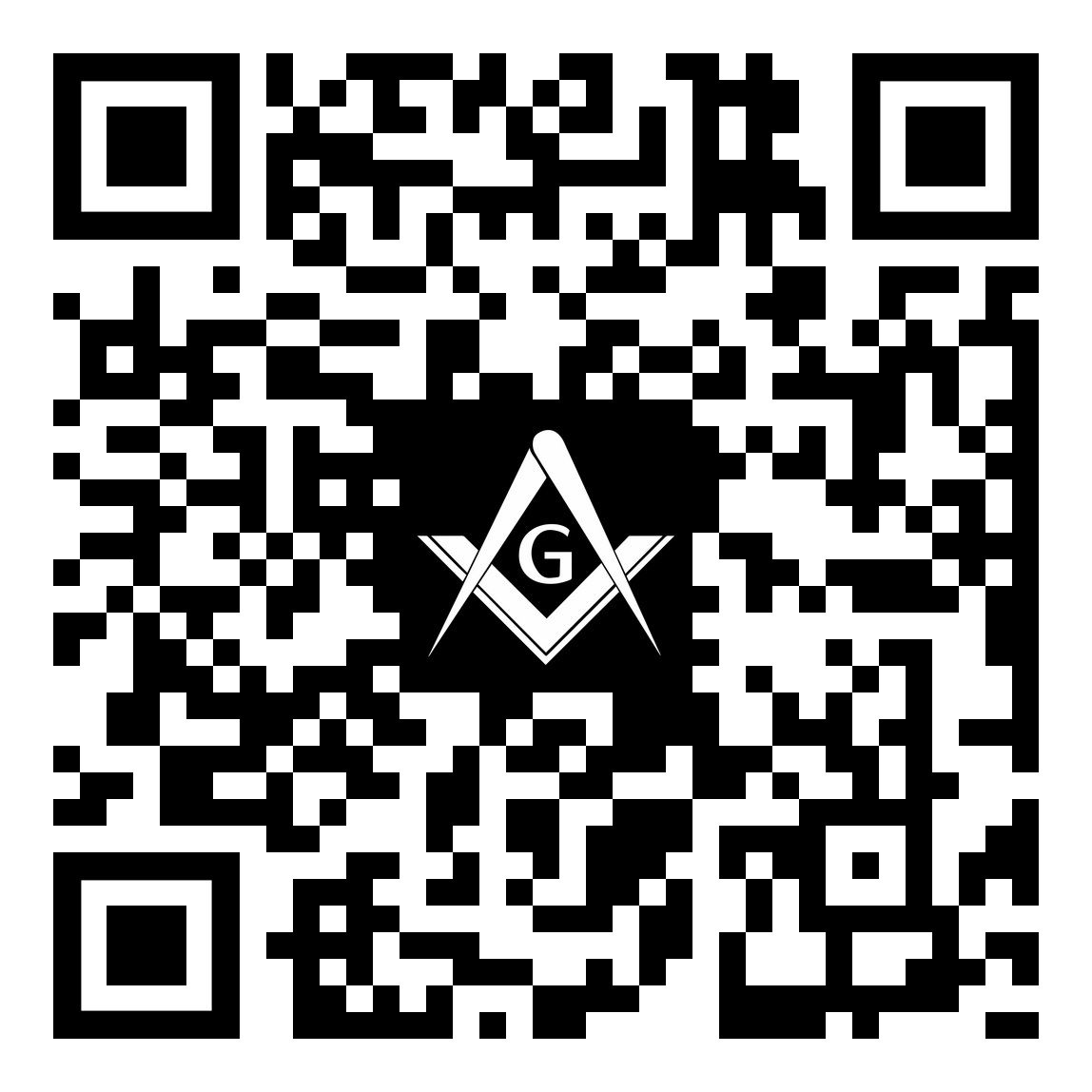 Your Opinion Matters
Talking About Masonry (Part 2)
Please complete a 2-Question Survey. This should take less than 1 minute to complete.
Survey Link: https://forms.gle/DwAbDhUzQdgkD12f6
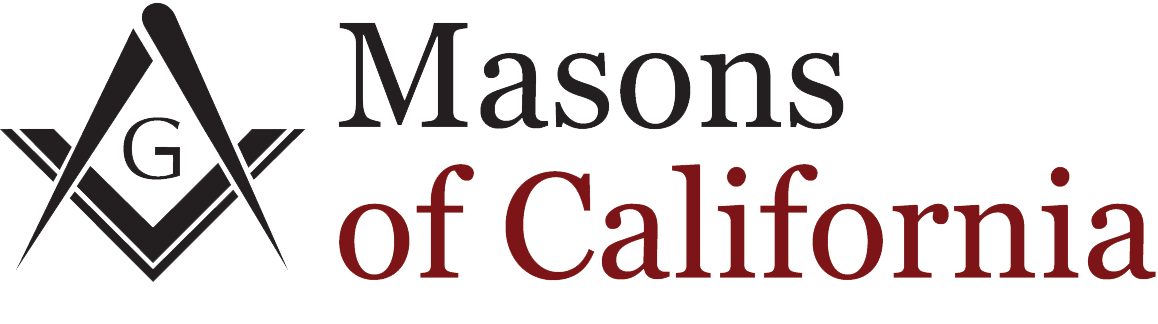 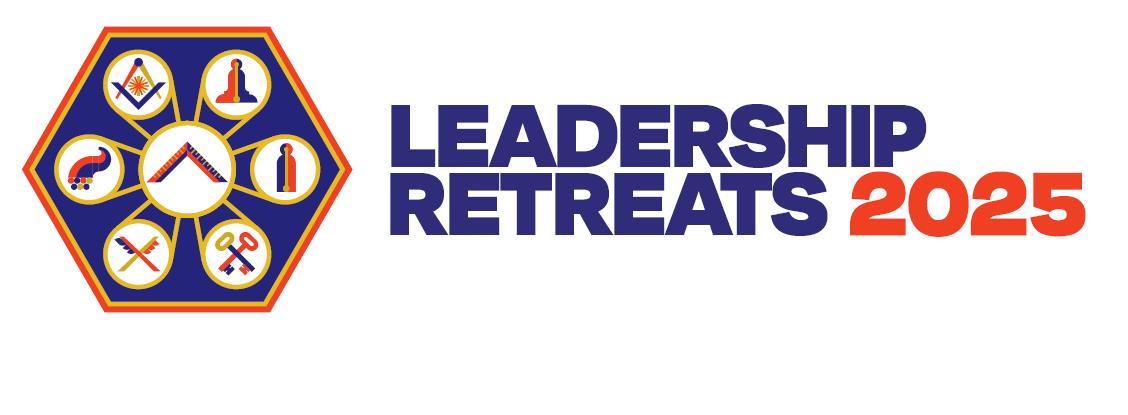 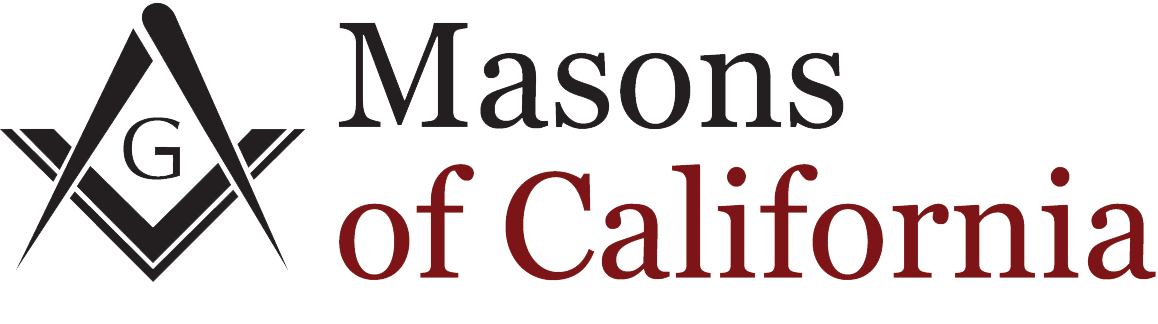 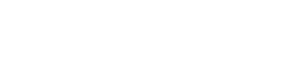